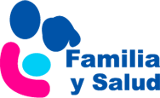 Anorexia nerviosa
María Alfaro González. Pediatra
María Tríguez García. Pediatra
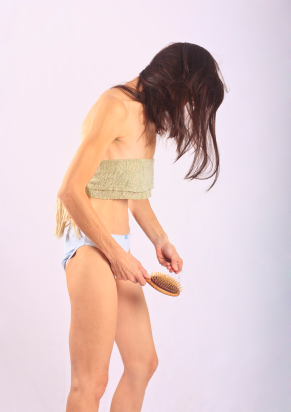 www.familiaysalud.es
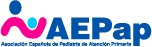 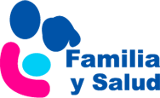 Anorexia Nerviosa
Las personas con anorexia tienen una imagen distorsionada de las dimensiones y forma de su cuerpo. 
Suelen ser muy delgadas, con peso más bajo al normal. 
Comen muy poco y/o hacen ejercicio excesivo e intenso. 
Signos: 
Delgadez extrema.
Obsesión por los alimentos y el peso.
Se pesan de forma reiterada.
Racionan y seleccionan los alimentos que consumen.
Hacen mucho ejercicio.
Poca relación social.
Duermen poco. 
Coexisten problemas de salud mental (depresión, ansiedad y otros).
Recurren a purgas, como vómitos, laxantes o diuréticos.
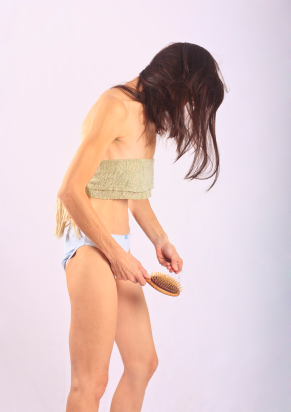 imagen
www.familiaysalud.es
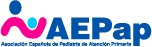 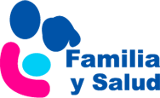 Anorexia Nerviosa
Más frecuente entre 13 y 23 años, al tratarse de una época de cambios físicos y emocionales. 
Más frecuente en el sexo femenino. 
Puede tener graves consecuencias para la salud física y mental. 
Lo más difícil es reconocer el problema. 
El tratamiento debe ser multidisciplinar (endocrino, psiquiatra, psicólogo…).
El apoyo familiar es muy importante.
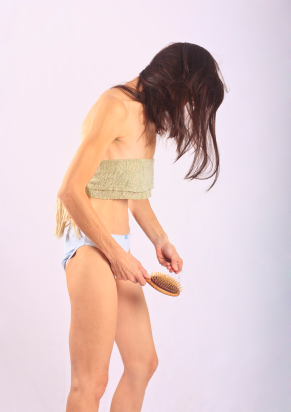 imagen
www.familiaysalud.es
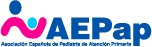